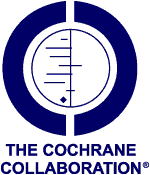 Cochrane Agenda and Priority Setting Methods Group (CAPSMG)
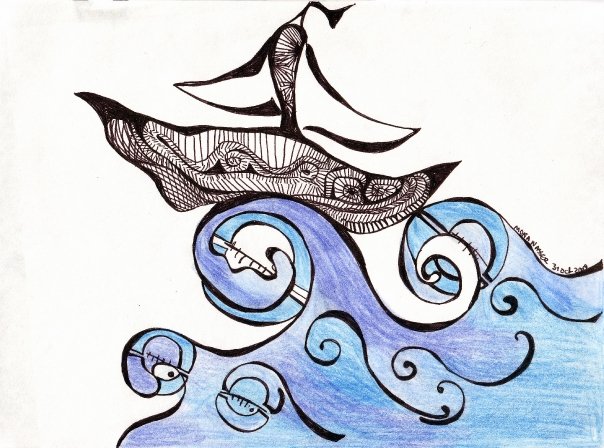 The Cochrane Agenda Setting and Priority setting Methods group aims to inform the Cochrane entities on the empirical evidence available for  methods to set  research agendas or  priorities, in particular (but not limited) for methods to set a research agenda for systematic reviews. In addition to this, it will endeavour to serve as a forum for discussion, connecting interested people from outside the Cochrane Collaboration.
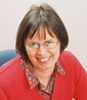 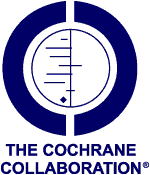 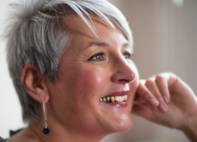 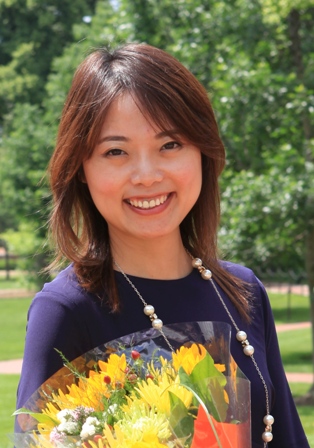 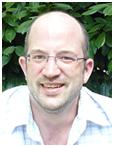 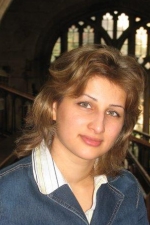 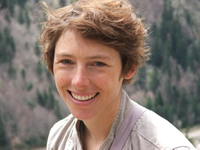 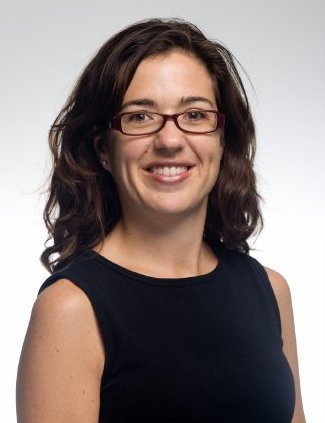 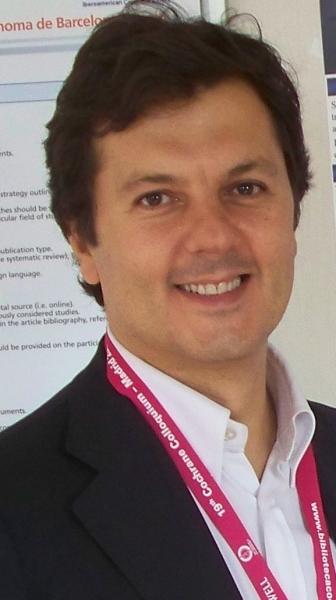 website: http://capsmg.cochrane.org
Email: mona.nasser@plymouth.ac.uk
Background and Context
CAPSMG was established in Nov 2011 – we had conducted and evaluated the processes to set priorities for topics of Cochrane reviews in 2008 and identified several “knowledge gaps” what is the best approach to prioritise topics for reviews (update and new). The review group aims to inform this knowledge gap through methodological research. 
The survey and consequent interaction with groups demonstrated that we don’t use similar decision for the concept of “research priority setting”. Sandy Oliver suggested “a collective activity to identify the uncertainties most worth addressing through a systematic review”
There are three aspects in decisions the review groups made to set priorities that need to kept separate
The Individual priority setting exercises that the review groups engage with to inform their decisions
The different factors beyond a priority setting exercises that drives decisions for topics of Cochrane reviews
The management strategies the review groups use to engage with authors to get the reviews done.
website: http://capsmg.cochrane.org
Background and Context
There are several initiative to make methods in priority setting more accessible to review groups – 
Developing a plain summary databases of methods in priority setting
Collaborating with a team in mapping the Cochrane Library against Global Burden of Disease data to inform future decisions
Developing a tool using the value of information analysis concept to help  review groups in decisions on prioritisation of updates of reviews
Developing guidance documents for conducting and evaluating priority setting approaches
CASMG collaborated closely with James Lind Alliance which focused on engaging with clinicians and patients.  At the beginning, review group seem more interested in projects engaging with patients and clinicians but we get more questions on issues around patient level versus public level priorities , priority setting at a global level and engaging with policy makers.
website: http://capsmg.cochrane.org
How to prepare for a priority setting exercise
Building relations and partnerships
Defining the level at which you intend to conduct the RPS exercise
Setting up systems to manage information
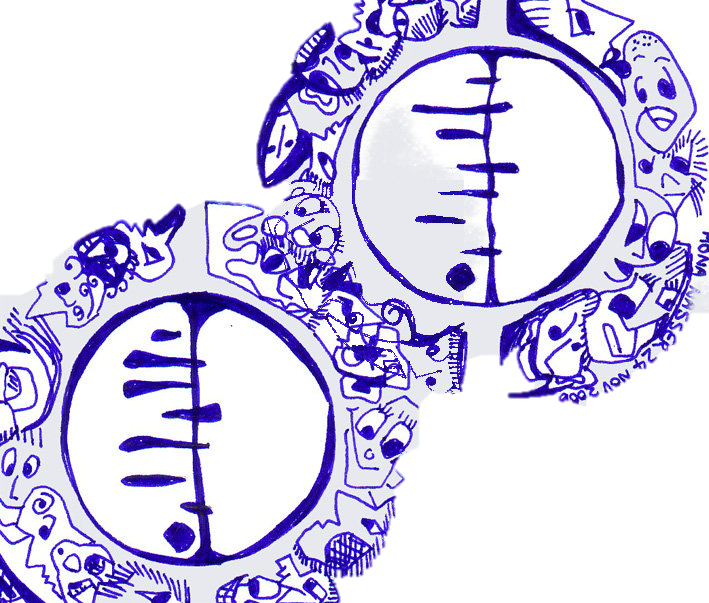 Clarity around objectives of the exercise  and what you are looking for in the RPS?
Available 
Resources 
&
 Timeline
website: http://capsmg.cochrane.org
Future of priority setting in the Collaboration
Target 1.1: High priority reviews list

Initiatives lead by the Editorial Unit
Contacting all CRGs, Centre Directors and the Fields Executive to identify recent and ongoing activities aimed at identifying high priority new reviews and updates. 
Conversations with colleagues at WHO working on the Essential Medicines List and WHO guidelines programme, and also members of the NCD Alliance including the World Heart Federation and the  Union for International Cancer Control
Collecting Access and Citation data of Cochrane reviews from Wiley
website: http://capsmg.cochrane.org
Future of priority setting in the Collaboration
Engaging with Policy Makers in setting priorities for Cochrane reviews
Little is known on best approaches to engage with policy makers to set priorities for Cochrane reviews. We suggested to start a project in certain in countries to initiate a process of dialogue with policy makers in those countries. The project aims to:
yield knowledge about priorities for topics of systematic reviews by devising methods which Cochrane groups could engage and respond more precisely to the priorities of policy makers in a country; 
devise criteria for choosing to conduct (or update) reviews for the allocation of scarce resources to  align Cochrane priorities for undertaking and updating SRs with those of policymakers. 
We had taken first steps in Italy and are in negotiation to start the other countries. We are hoping that engaging with policy makers involved in decisions for funding of research and health services will also increase chances for Cochrane groups to acquire funding and ensure implementation of results of the reviews.
website: http://capsmg.cochrane.org
Future of priority setting in the Collaboration
Our proposal for the Methods Innovation Fund
We have been shortlisted to submit full proposal for the Methods Innovation Fund to develop a toolkit for review groups how to do priority setting. We aim to do a combination of critical review of literature along with in-depth interviews with review groups on their experience around setting priorities across these three broad categories:

The Individual priority setting exercises that the review groups engage with to inform their decisions
The different factors beyond a priority setting exercises that drives decisions for topics of Cochrane reviews
The management strategies the review groups use to engage with authors to get the reviews done.
website: http://capsmg.cochrane.org
Workshop activity: Role Play
We split into three groups and split into roles. 
Please remember “You are not who you are  . You are either a 
 1) patients/public; 
2) Public health practitioner/clinician; and
 3) policy-maker
WE WANT YOU TO DISCUSS : 
From your table’s perspective, what factors will drive your priorities for systematic reviews in your topic area?
What are the challenges and facilitators for a Cochrane entity to set priorities for reviews, given these different perspectives?  Ideas to overcome challenges?
The management strategies the review groups use to engage with authors to get the reviews done. 
How will a Cochrane entity measure outcomes and success of setting priorities?
Sin taxes for health (e.g. taxing sugar sweetened beverages)
Ebola prevention and treatment